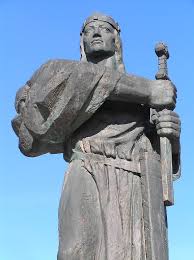 Nitrianske kniežatstvo a vznik Veľkej Moravy
Pre 7. ročník ZŠ
Tematický celok: Predkovia Slovákov v Karpatskej kotline
Vypracoval: Branislav Benčič
ZŠ s Mš Kalinčiakova 12
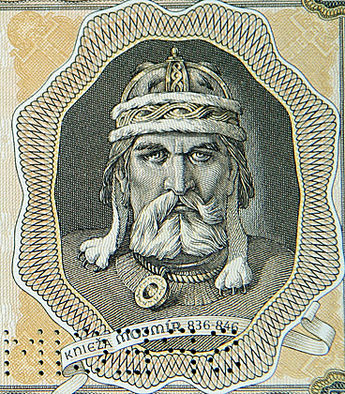 Prvé kniežatstvá naddunajských slovanov
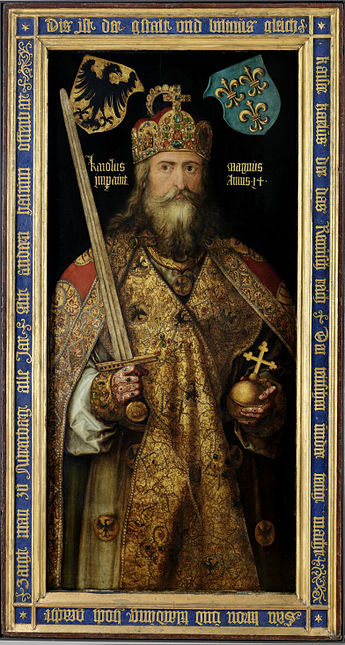 Karol Veľký = franský kráľ  definitívne poráža Avarov => podmienky na vytvorenie dvoch naddunajských kniežatstiev Slovanov  Nitrianskeho a Moravského...
Karol Veľký
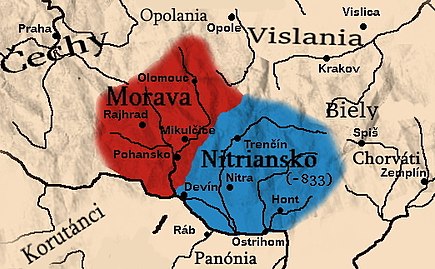 Cca v 8. stor. sa kmene Slovanov začali 
spájať do väčších celkov => jeden z nich
mal centrum v Nitrave = Nitre
Najstaršia minulosť
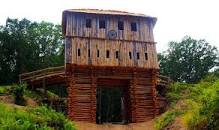 Hradisko v Bojnej
O najstaršej minulosti predkov Slovákov existuje len málo písomných záznamov => viac sa dozvedáme z archeologických vykopávok, kt. nám však nepovedia o udalostiach...
Sloveni  budovanie hradísk  Bojná, Pobedim, Vyšný Kubín, Spišské Tomášovce... 
najdôležitejšie hradisko = sídlo kniežaťa v Nitre
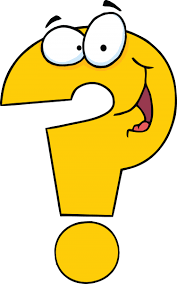 Spomenieš si ešte, čo sú to hradiská
a na čo slúžili?
Hradiská
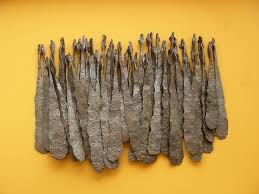 Železné hrivny = platidlo
Sloveni – usádzali sa na miernych vyvýšeninách pri riekach => úrodná pôda 
Najskôr vznikali prvé dediny  neskôr hradiská
Hradiská (pevnosť, kt. chránila pred vonkajším nepriateľom) = opevnené priekopami a valmi s drevenými palisádami  vchádzalo sa do nich cez mohutné drevené brány chránené vežou...
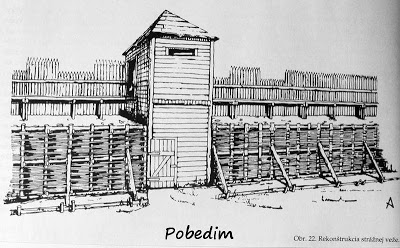 Kto žil v hradisku?
veľmoži s ozbrojenými družinami,
kt. chránili hradisko aj obyvateľov...
 remeselníci  zbrane a nástroje
Nitrianske kniežatstvo
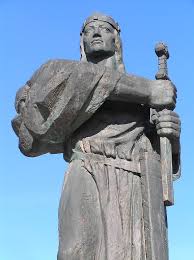 Prvým známym kniežaťom = Pribina (825 – 833)
Pribina bol vyznaním bol pohan, ale dal na svojom hradisku v Nitre postaviť v roku 828 prvý známy kresťanský kostol (vysvätil arcibiskup Adalrám)
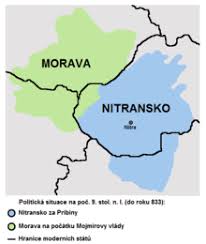 825 - 833
Nitrianske kniežatstvo
Pribina bol posledným panovníkom
samostatného Nitrianskeho kniežatstva
Moravské kniežatstvo
Západným susedom Nitrianskeho kniežatstva bolo Moravské kniežatstvo so sídlom v Mikulčiciach. Vládol tam Mojmír I. ...
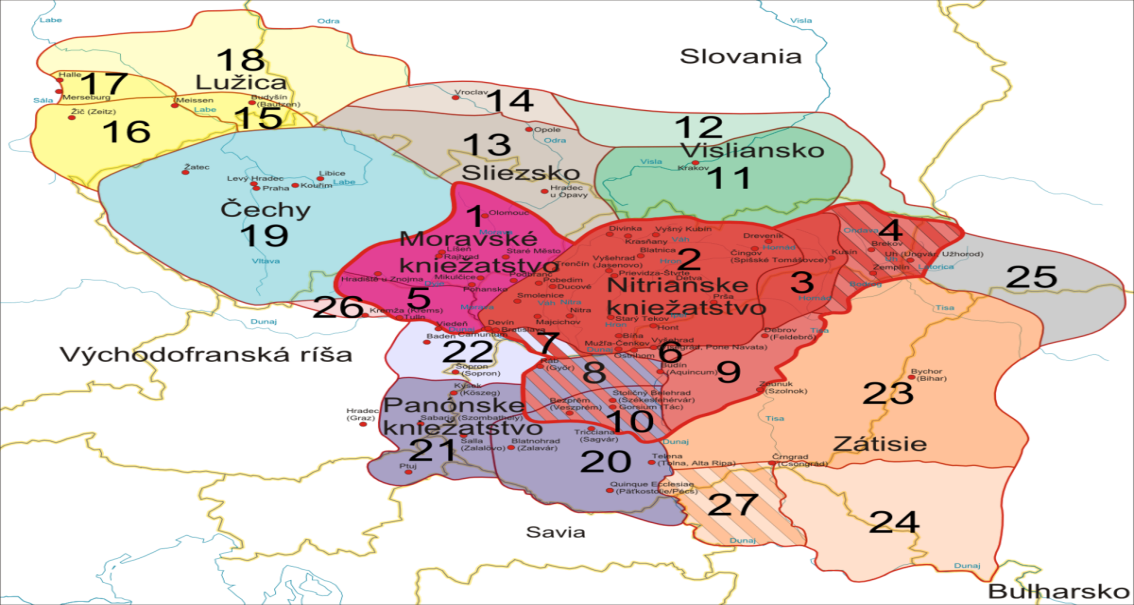 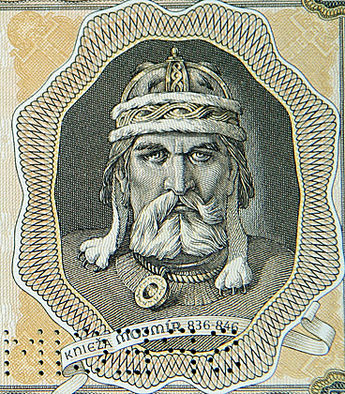 Prvý známy panovník Moravského kniežatstva
Vznik veľkej moravy
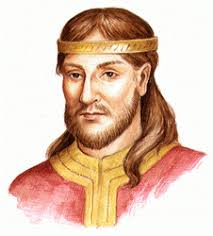 Zakladateľ Veľkomoravskej ríše
Okolo roku 833 moravské knieža Mojmír I. obsadil Nitrianske kniežatstvo a vyhnal Pribinu => spojením Moravského a Nitrianskeho kniežatstva vznikla VEĽKÁ MORAVA (Veľkomoravská ríša).
833- 906/907
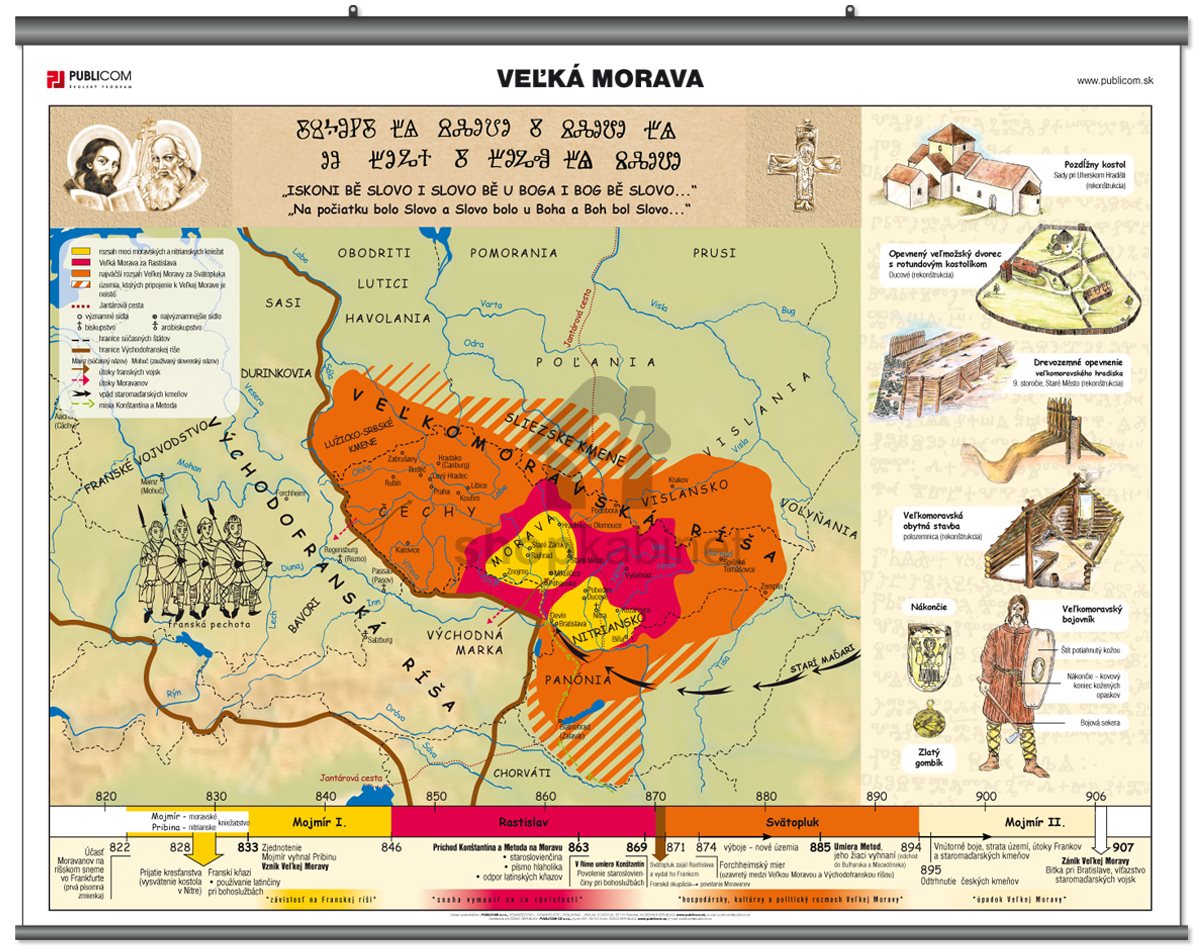 Veľká morava (833 – 906/907)
Hlavné mesto Veľkej Moravy dodnes ostáva neznáme (asi to boli Mikulčice)...no druhým najväčším centrom ostala Nitra  sídlil tu budúci vládca Veľkej Moravy...
Panónske kniežatstvo
Knieža Pribina
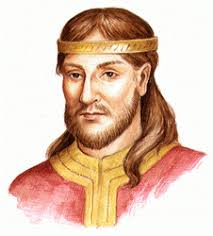 Pribina ušiel a usadil sa na území Franskej ríše  vazal Ľ. Nemca, franského panovníka => založil Panónske kniežatstvo zo sídlom v Blatnohrade /dnešný Balatón/
Zomrel v boji s
Moravanmi cca v 
roku 861
Synom Pribinu bol knieža
Koceľ
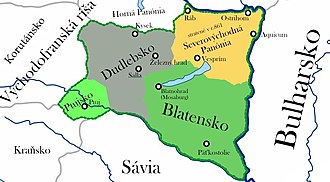 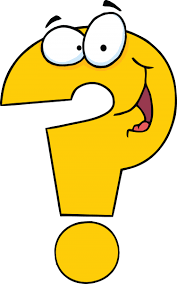 Spomenieš si na čom bol založený
vazalský vzťah?